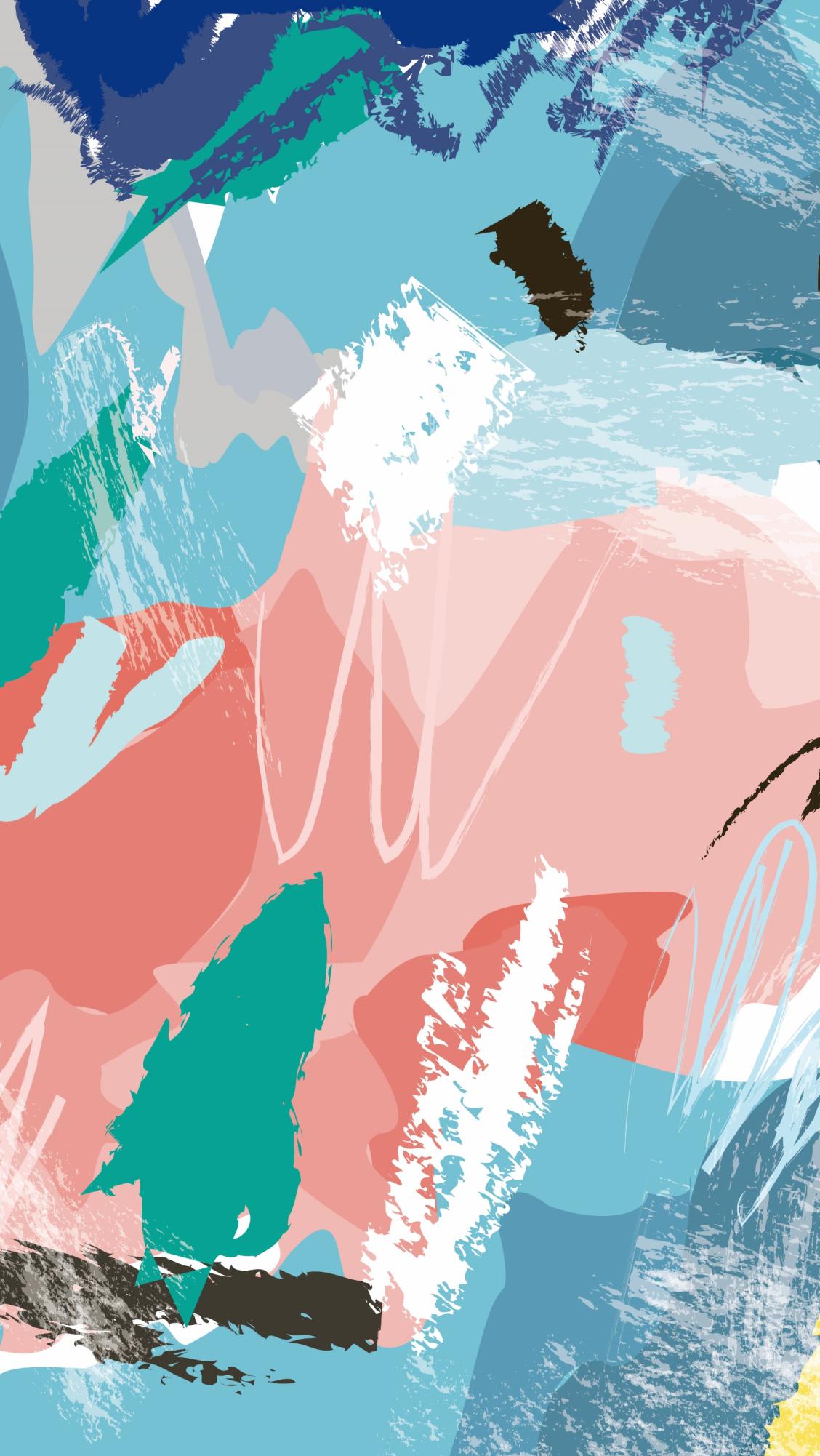 202X
遇见幸运
Choose the only option to retain text.
不如遇见你
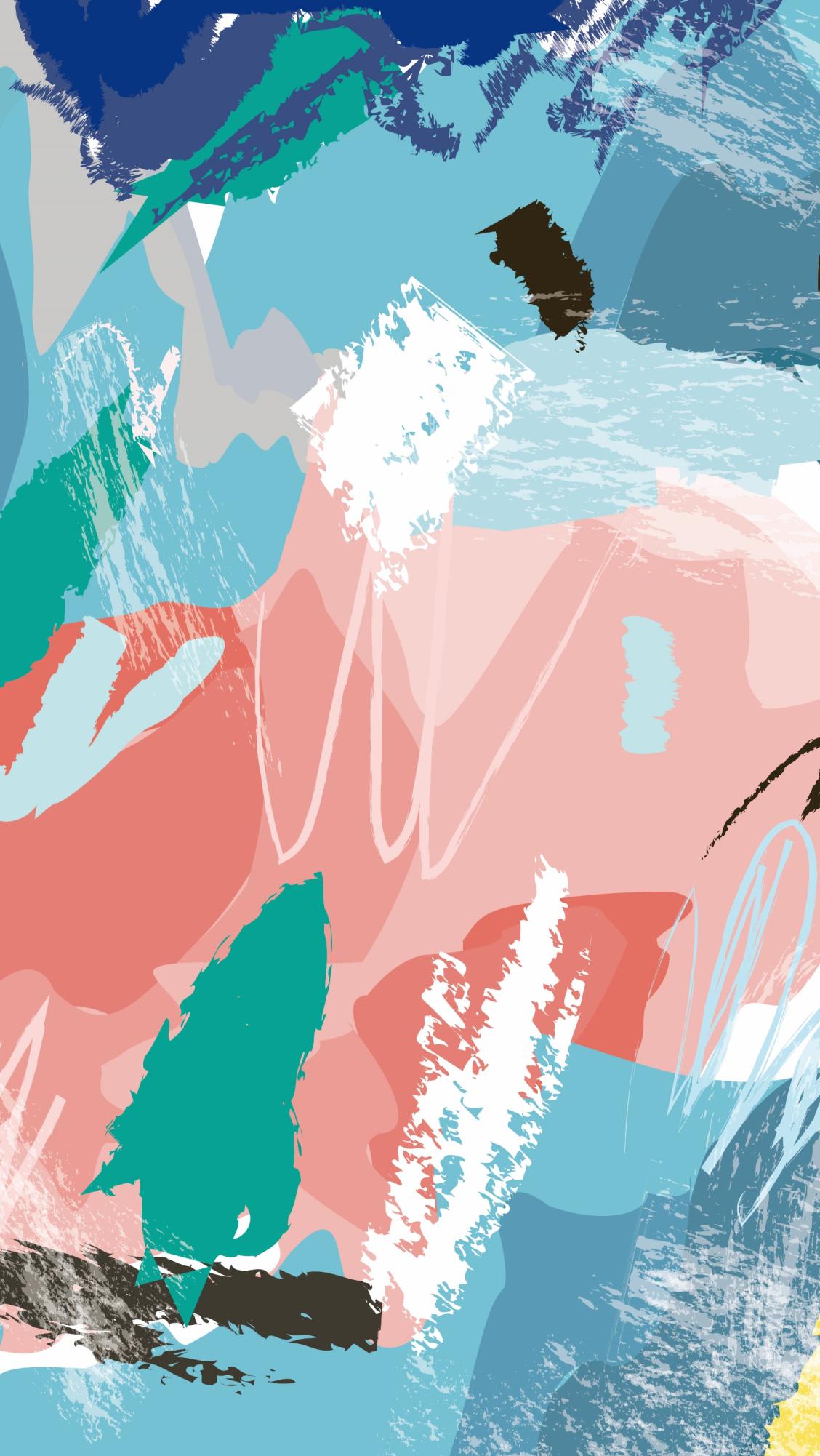 CONTENT
请添加您的标题
请添加您的标题
01
02
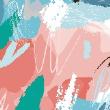 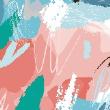 Choose the only option to retain text.
Choose the only option to retain text.
请添加您的标题
请添加您的标题
03
04
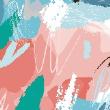 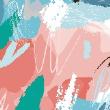 Choose the only option to retain text.
Choose the only option to retain text.
https://www.youyedoc.com/
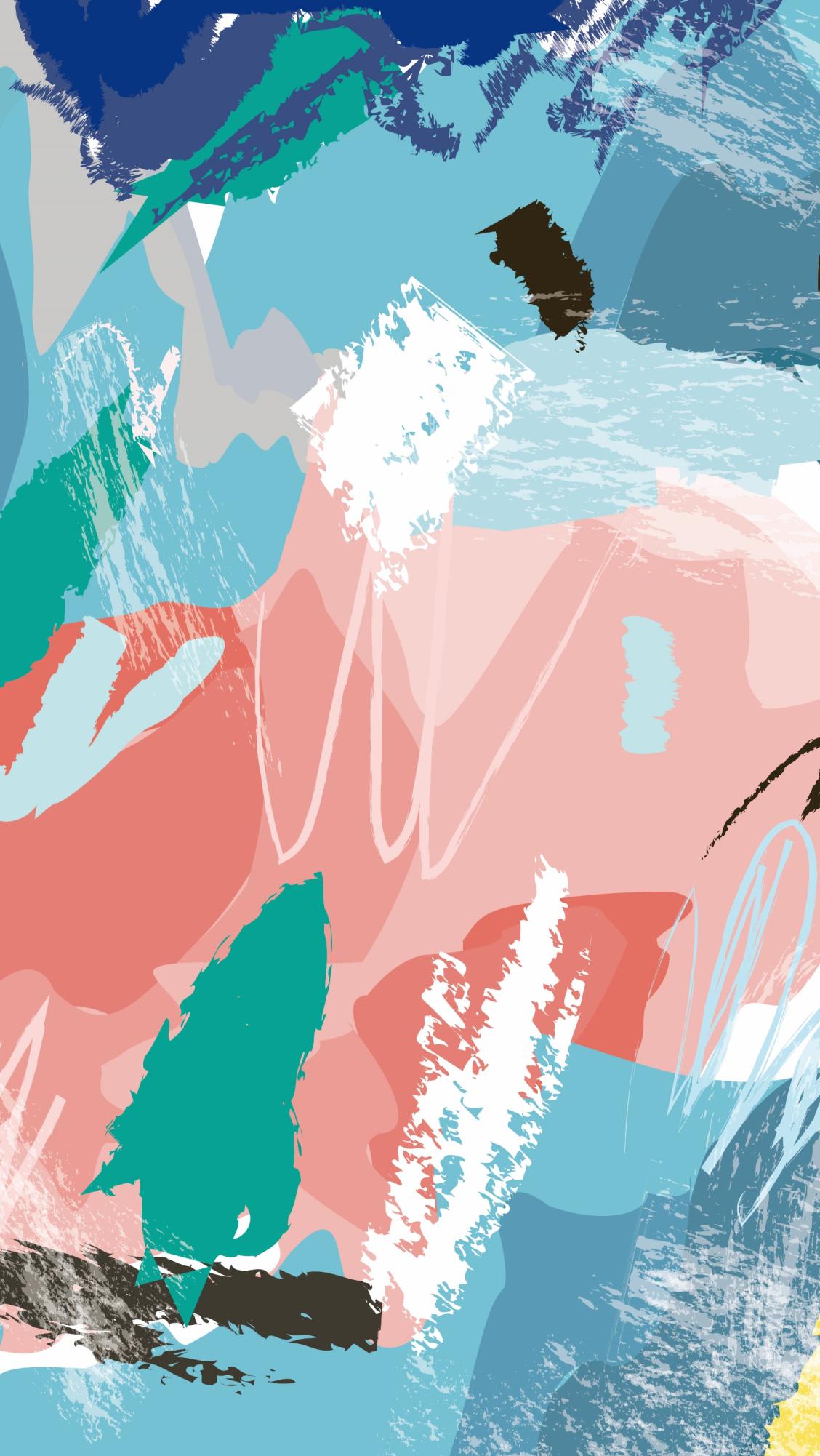 20XX
PART ONE
Theme color makes PPT more convenient to change.
Adjust the spacing to adapt to Chinese
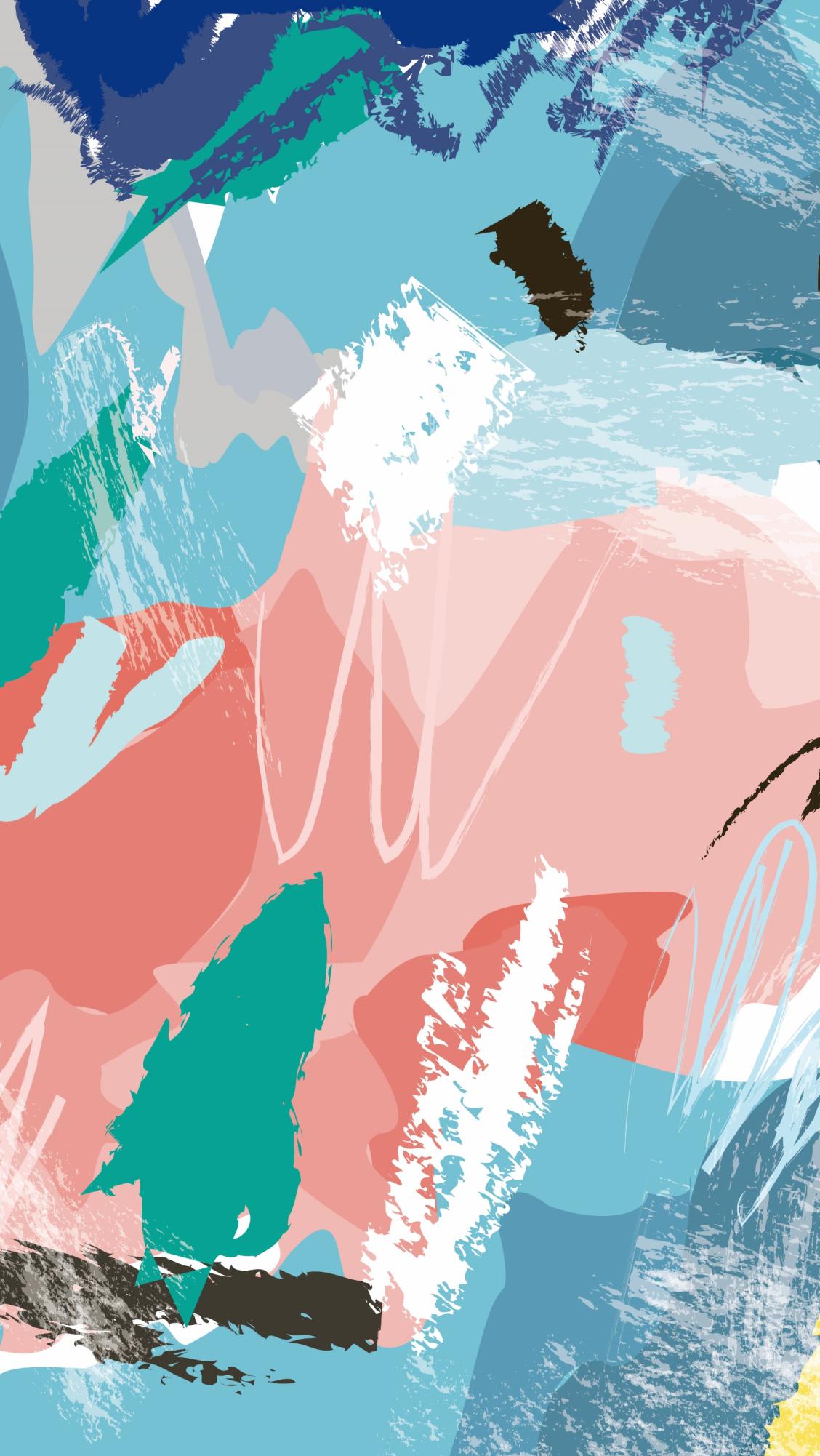 Text here
Text here
Text here
Text here
Copy paste fonts. Choose the only option to retain text……
Copy paste fonts. Choose the only option to retain text……
Copy paste fonts. Choose the only option to retain text……
Copy paste fonts. Choose the only option to retain text……
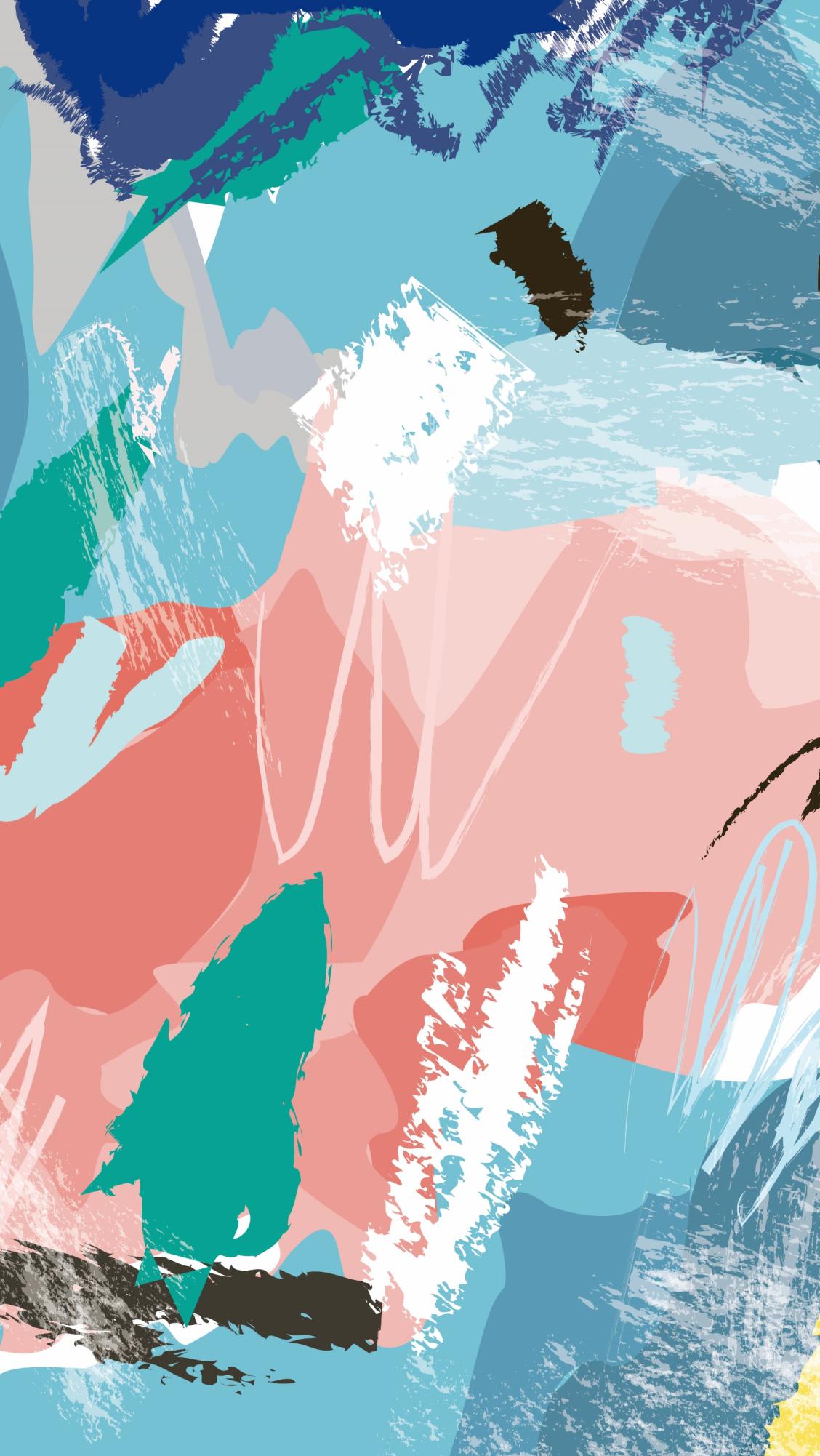 Copy paste fonts. Choose the only option to retain text……
Text
Text
Text
Text
Copy paste fonts. Choose the only option to retain text……
Copy paste fonts. Choose the only option to retain text……
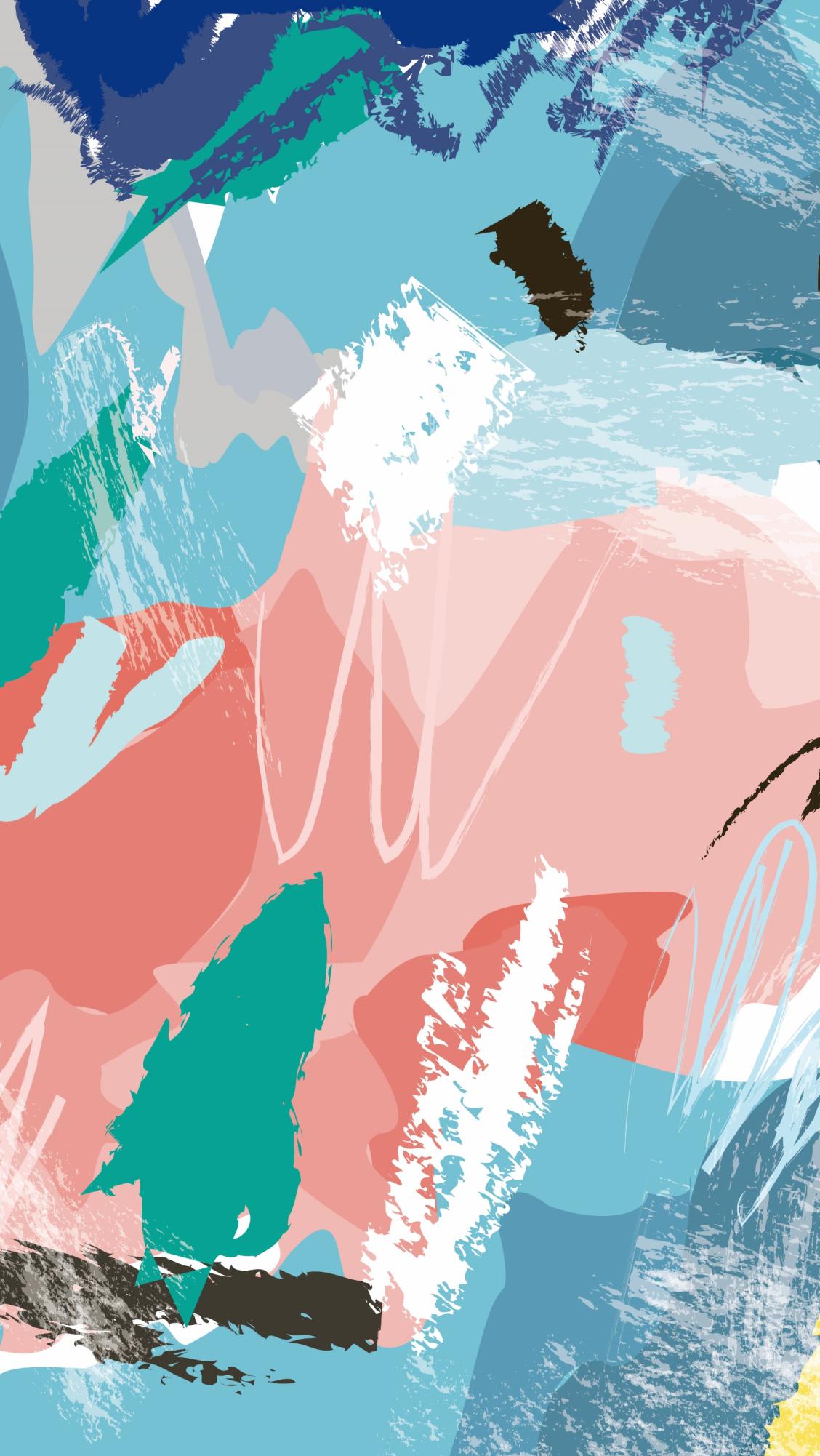 Unified fonts make reading more fluent.
Text here
Text here
Text here
Text here
Theme color makes PPT more convenient to change.
Adjust the spacing to adapt to Chinese typesetting, use the reference line in PPT.
Copy paste fonts. Choose the only option to retain text.
Copy paste fonts. Choose the only option to retain text.
Copy paste fonts. Choose the only option to retain text.
Copy paste fonts. Choose the only option to retain text.
Text
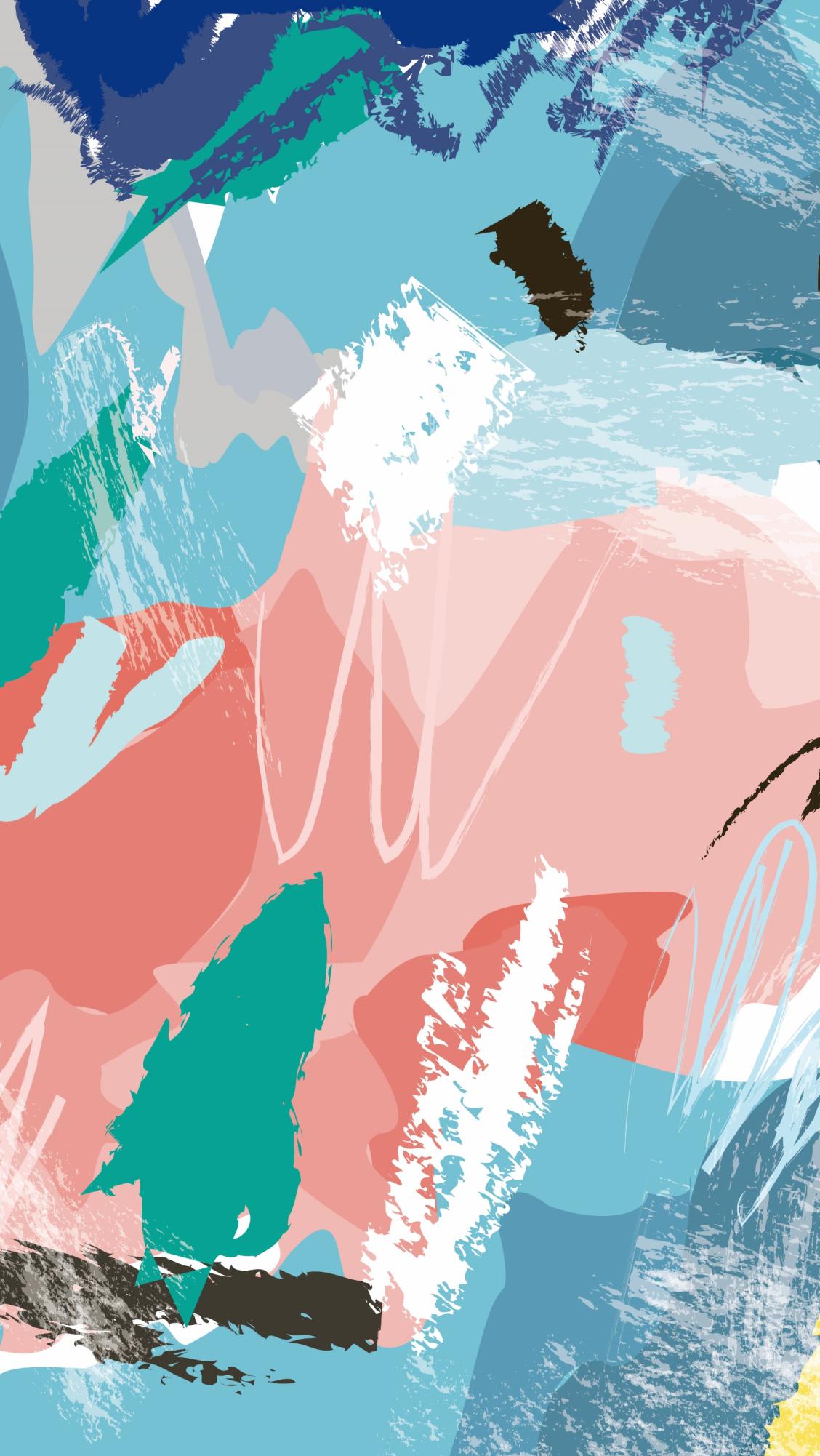 Unified fonts make reading more fluent.
18K
22K
36K
18K
22K
36K
Text here
Text here
Copy paste fonts. Choose the only option to retain text…...
Copy paste fonts. Choose the only option to retain text…...
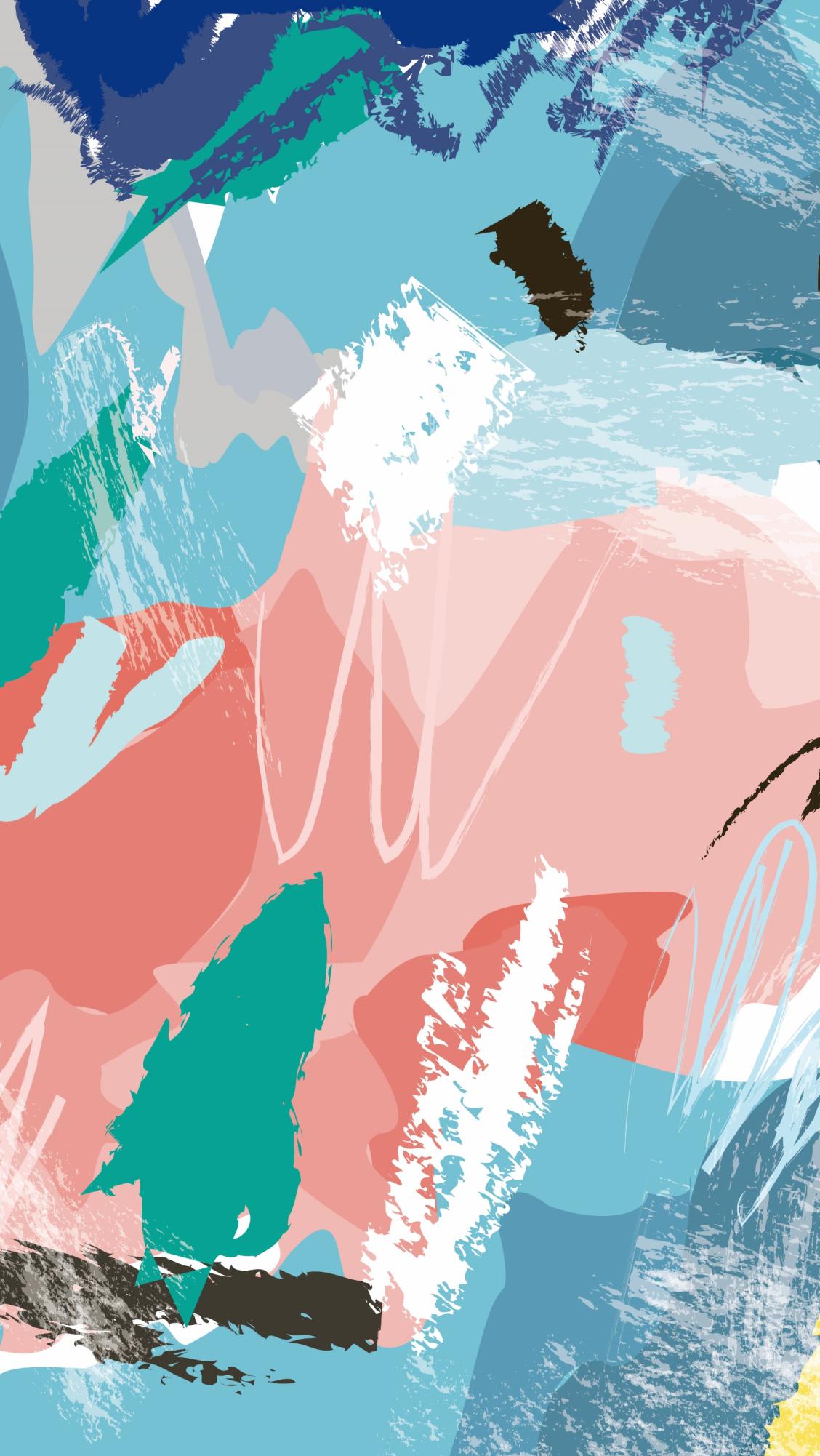 20XX
PART TWO
Theme color makes PPT more convenient to change.
Adjust the spacing to adapt to Chinese
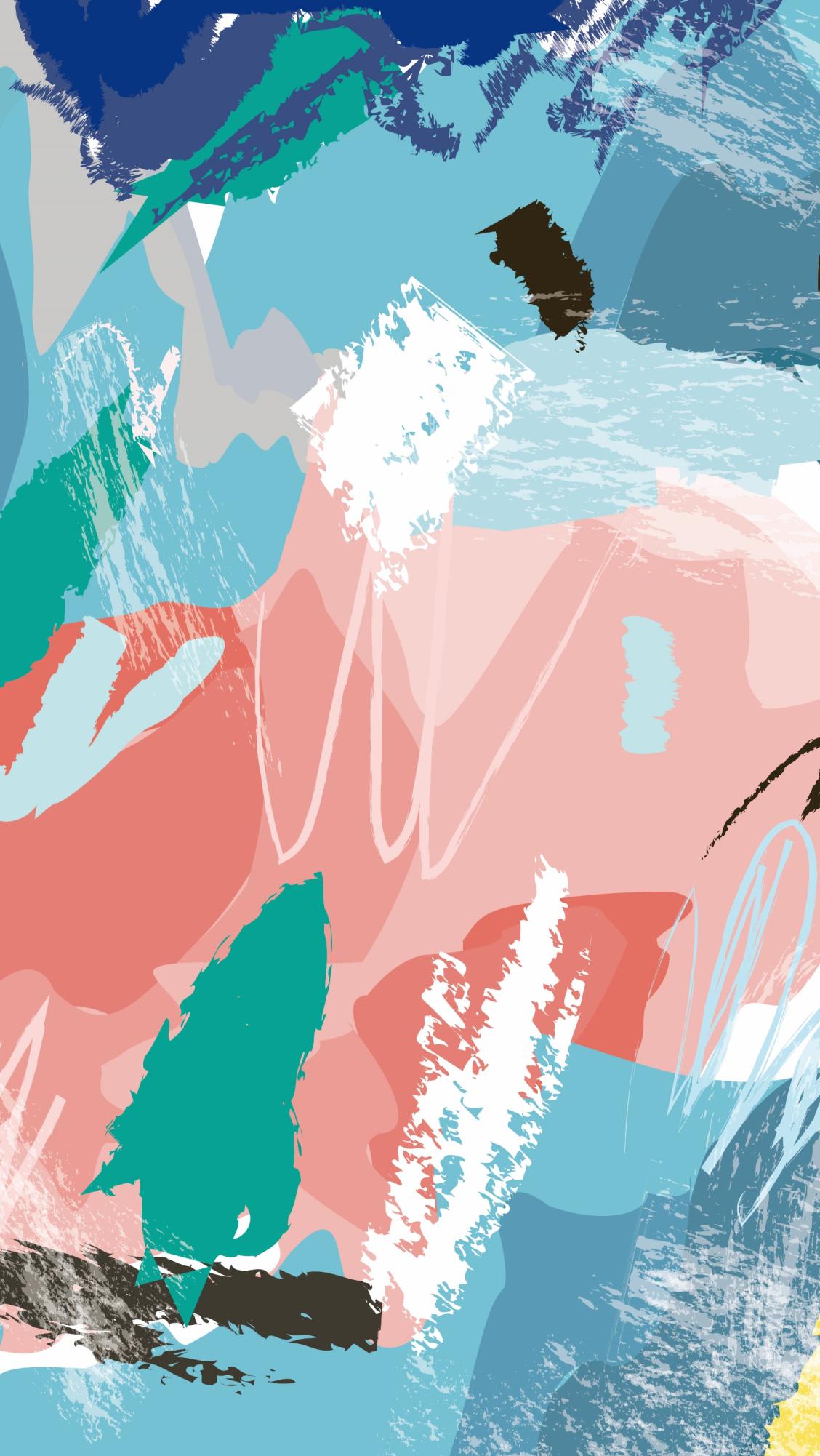 Text here
Text here
Text here
Text here
Text here
Copy paste fonts. Choose the only option to retain text.……
Copy paste fonts. Choose the only option to retain text.……
Copy paste fonts. Choose the only option to retain text.……
Copy paste fonts. Choose the only option to retain text.……
Copy paste fonts. Choose the only option to retain text.……
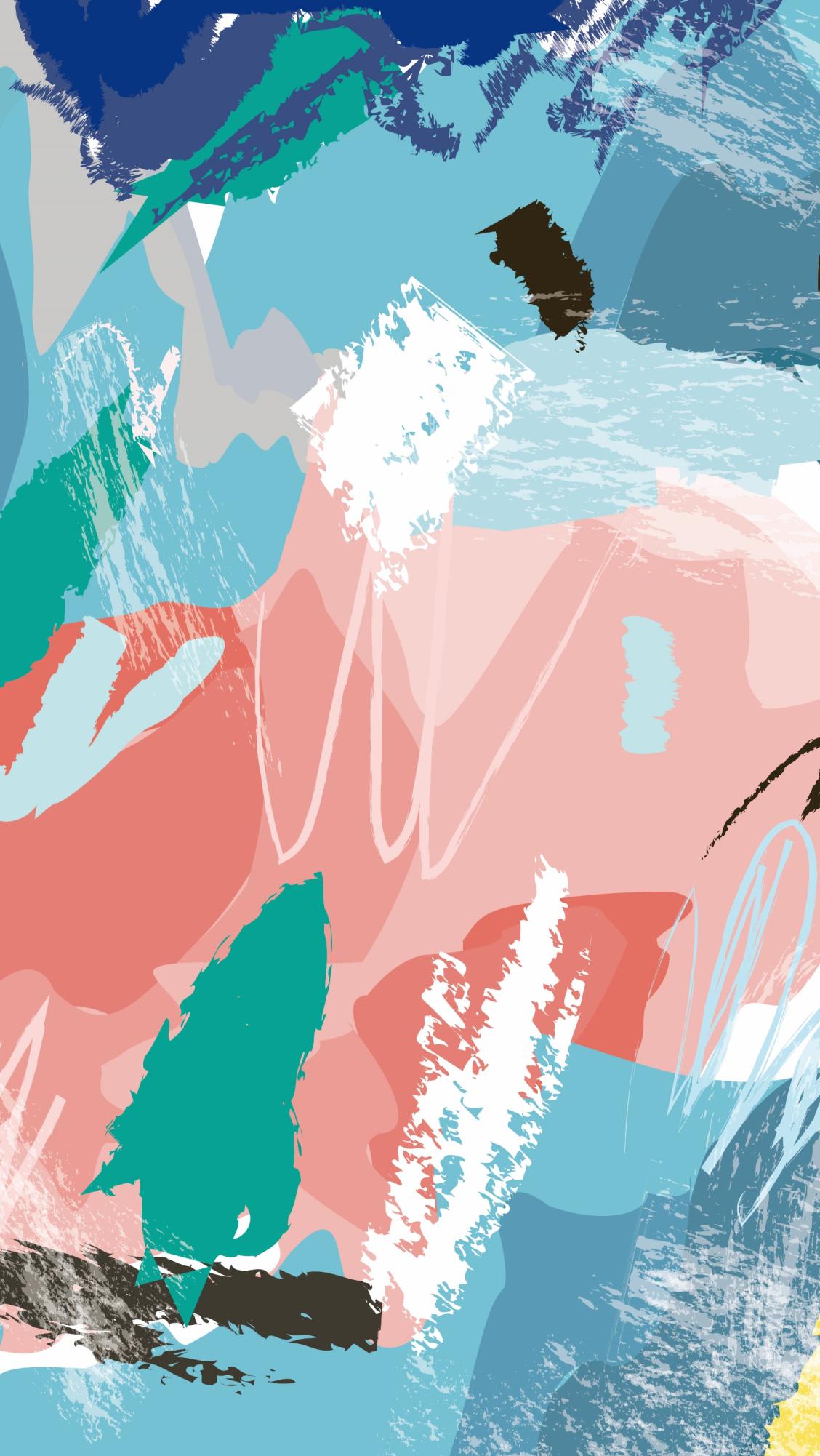 Text here
Copy paste fonts. Choose the only option to retain text.
1
Text here
Copy paste fonts. Choose the only option to retain text.
2
Text here
Copy paste fonts. Choose the only option to retain text.
3
Text here
Copy paste fonts. Choose the only option to retain text.
4
Text here
Copy paste fonts. Choose the only option to retain text.
5
Text here
Copy paste fonts. Choose the only option to retain text.
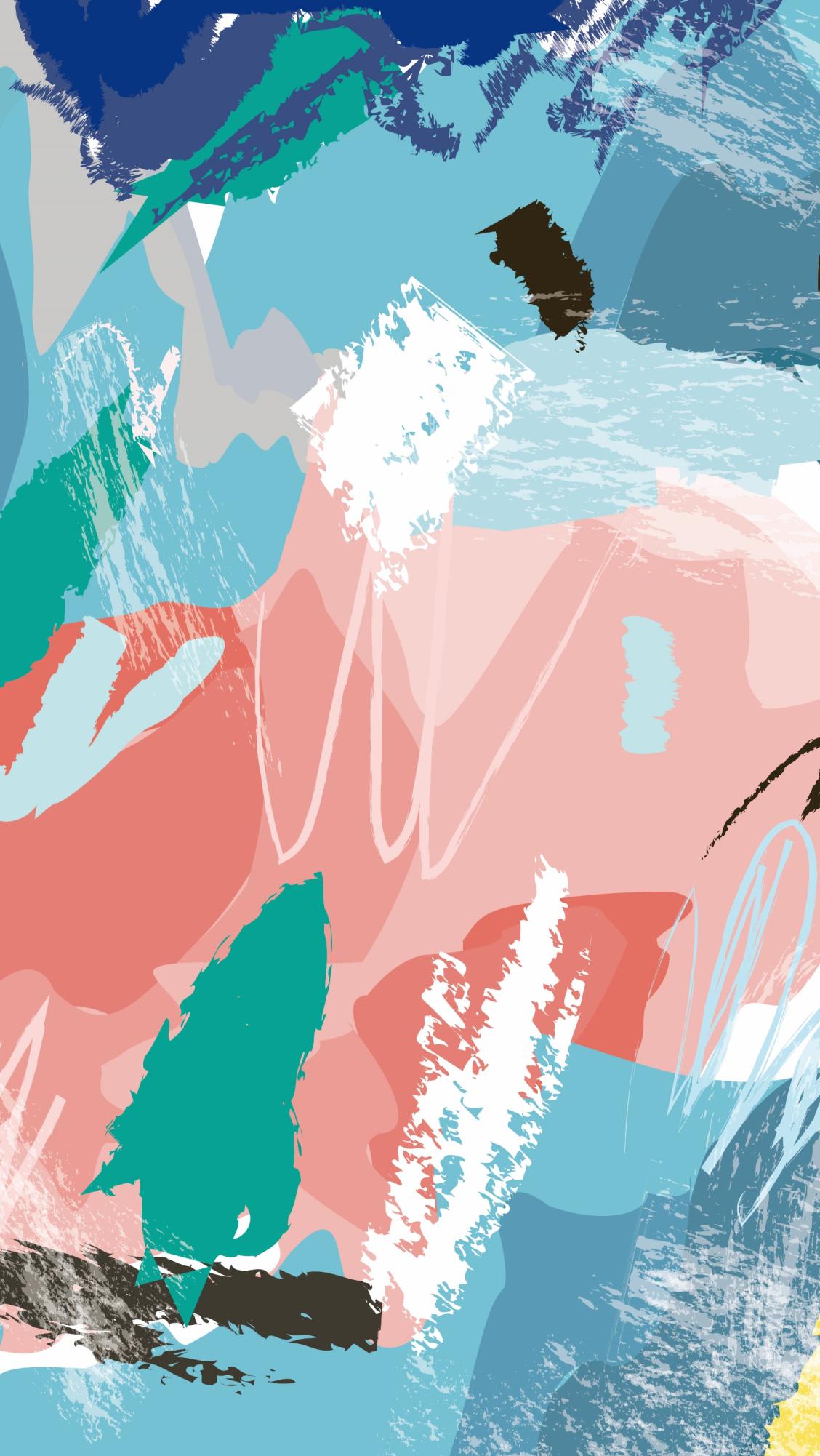 Text here
Text here
Copy paste fonts. Choose the only option to retain text.
……
Copy paste fonts. Choose the only option to retain text.
……
Copy paste fonts. Choose the only option to retain text.
……
Copy paste fonts. Choose the only option to retain text.
……
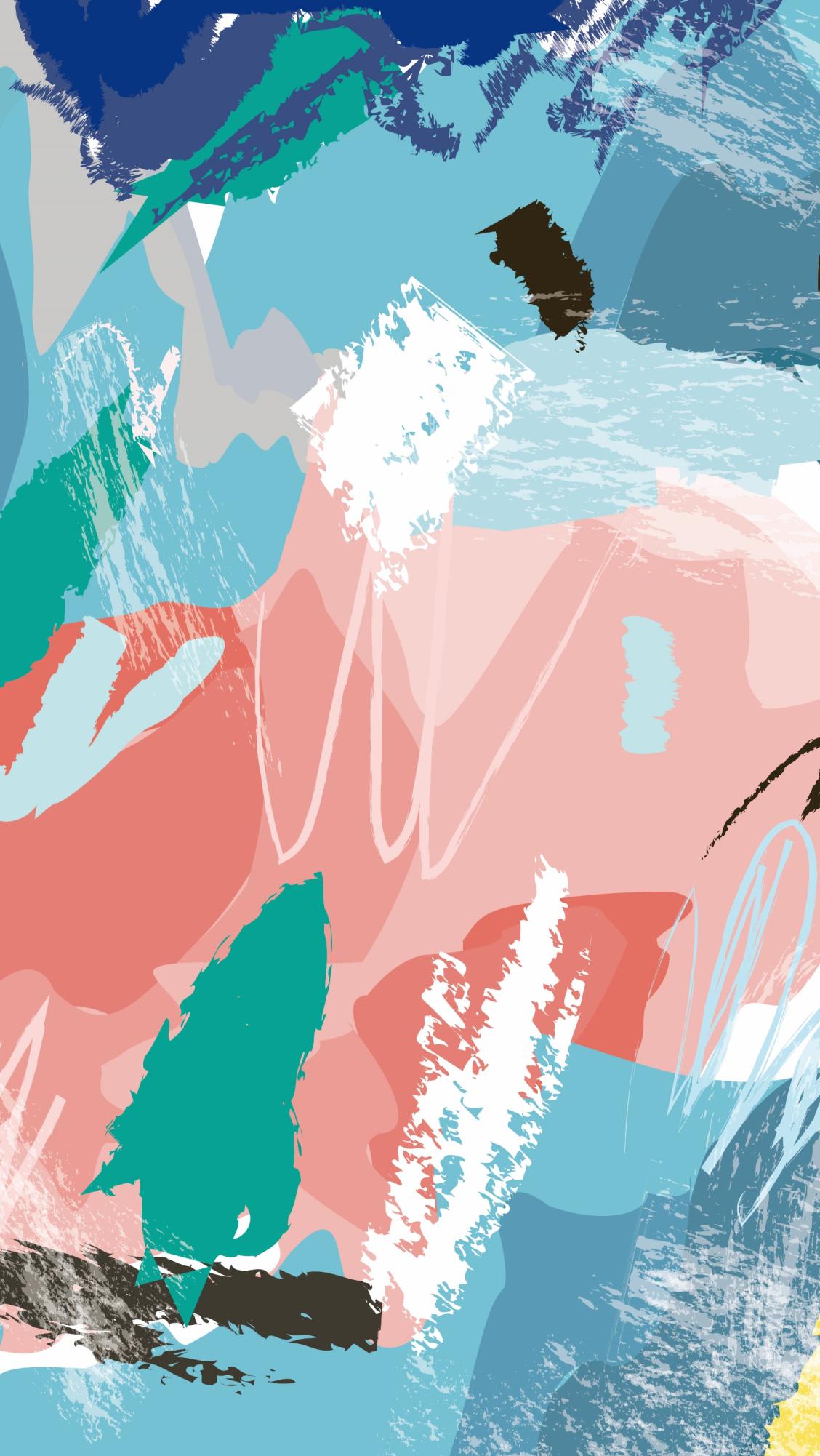 Text here
Text here
Text here
Copy paste fonts. Choose the only option to retain text……
Copy paste fonts. Choose the only option to retain text……
Copy paste fonts. Choose the only option to retain text……
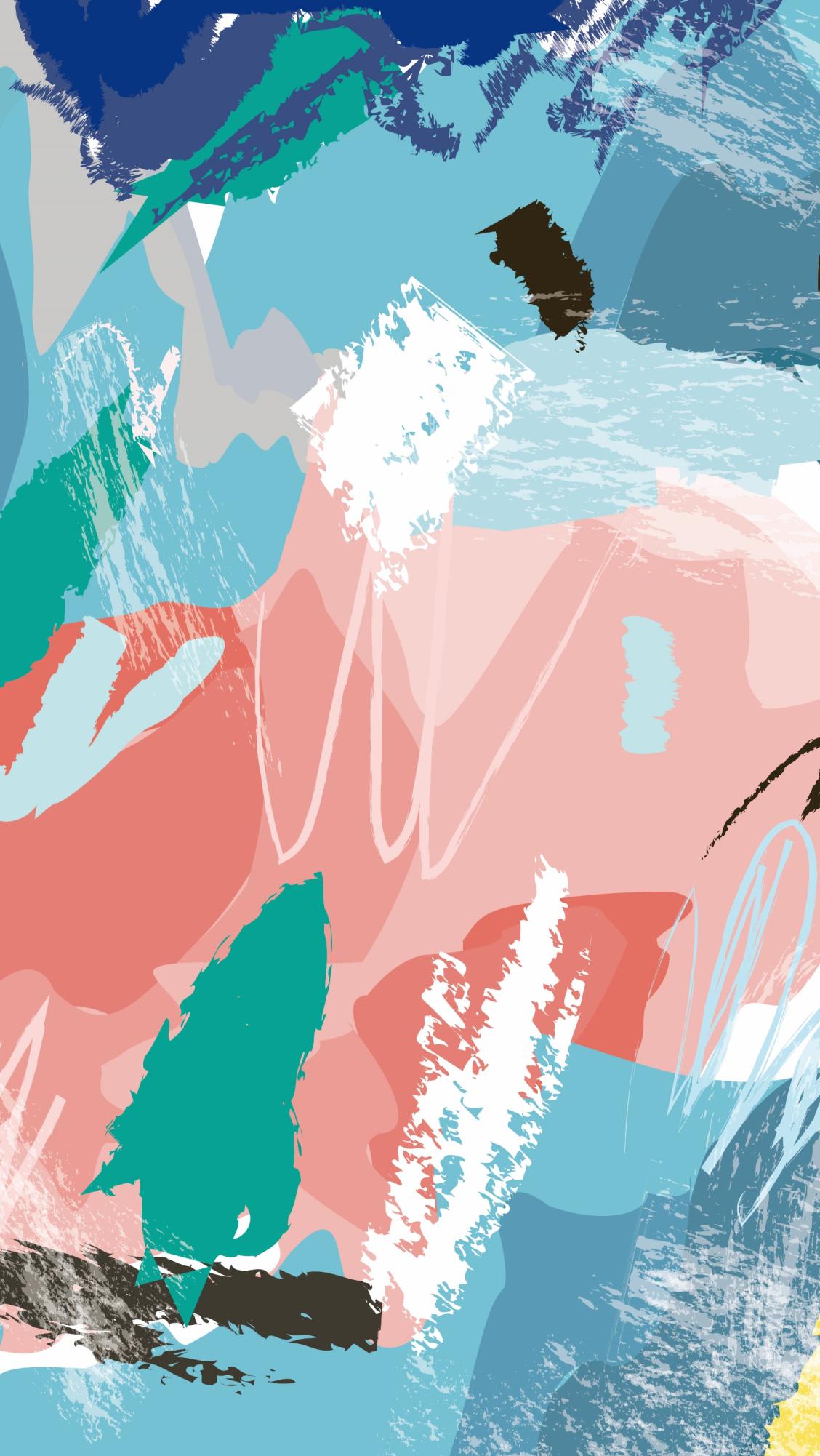 20XX
PART THREE
Theme color makes PPT more convenient to change.
Adjust the spacing to adapt to Chinese
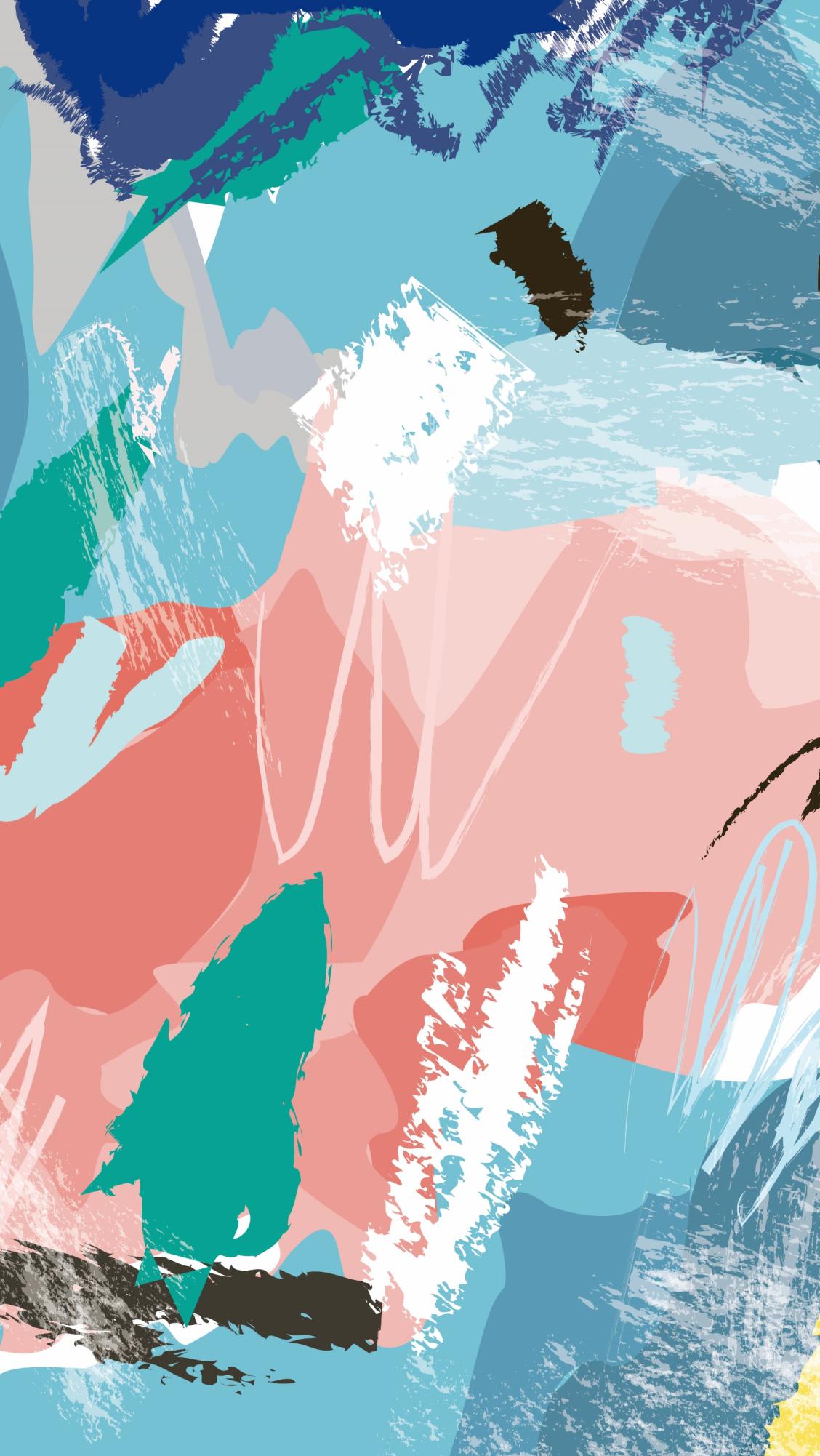 Text here
Text here
Text here
Copy paste fonts. Choose the only option to retain text.….
Copy paste fonts. Choose the only option to retain text.….
Copy paste fonts. Choose the only option to retain text.….
Copy paste fonts. Choose the only option to retain text.….
Copy paste fonts. Choose the only option to retain text.….
Copy paste fonts. Choose the only option to retain text.….
Copy paste fonts. Choose the only option to retain text.….
Copy paste fonts. Choose the only option to retain text.….
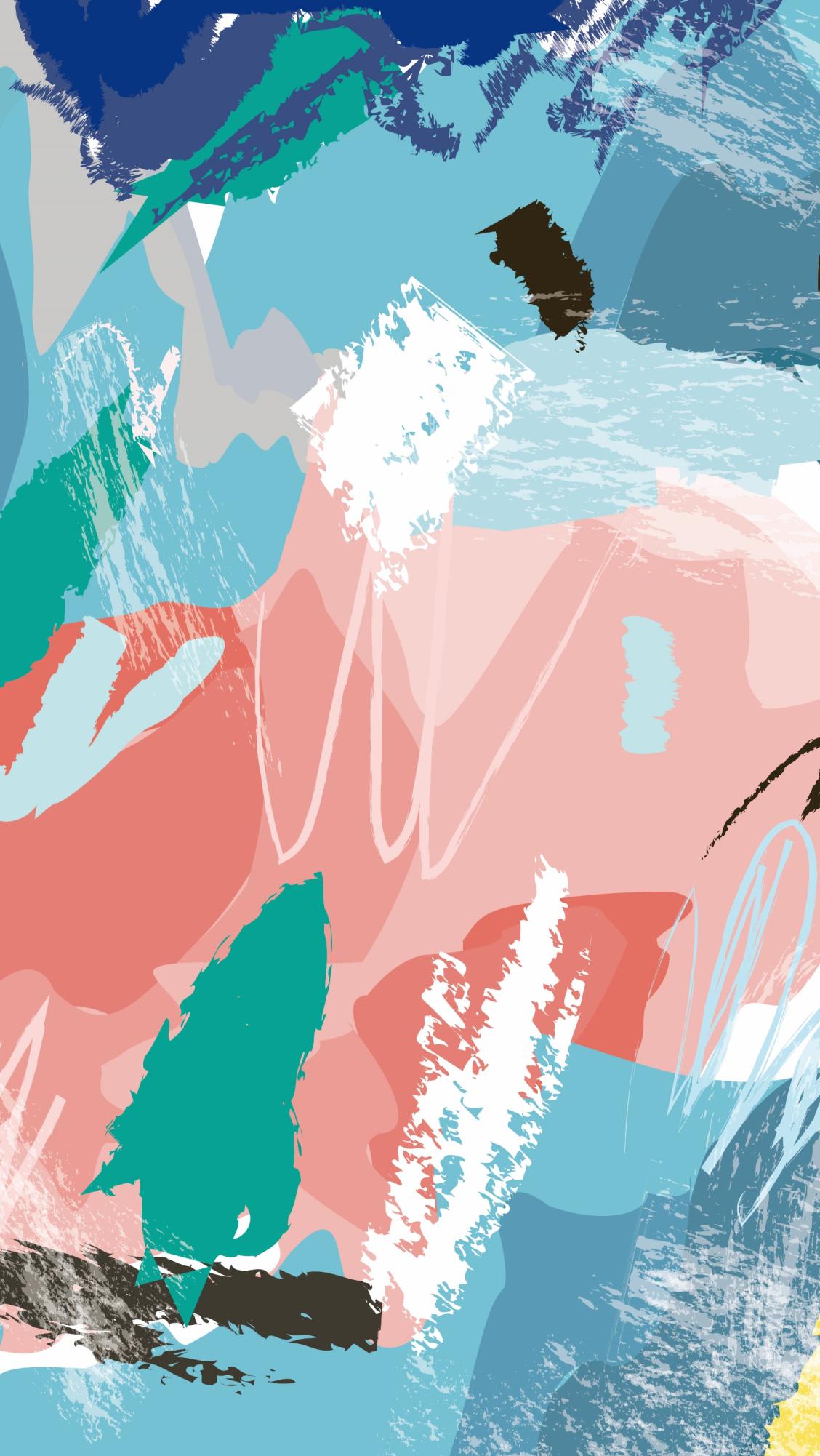 Text here
Text here
Text here
Text here
Copy paste fonts. Choose the only option to retain text.
……
Copy paste fonts. Choose the only option to retain text.
……
Copy paste fonts. Choose the only option to retain text.
……
Copy paste fonts. Choose the only option to retain text.
……
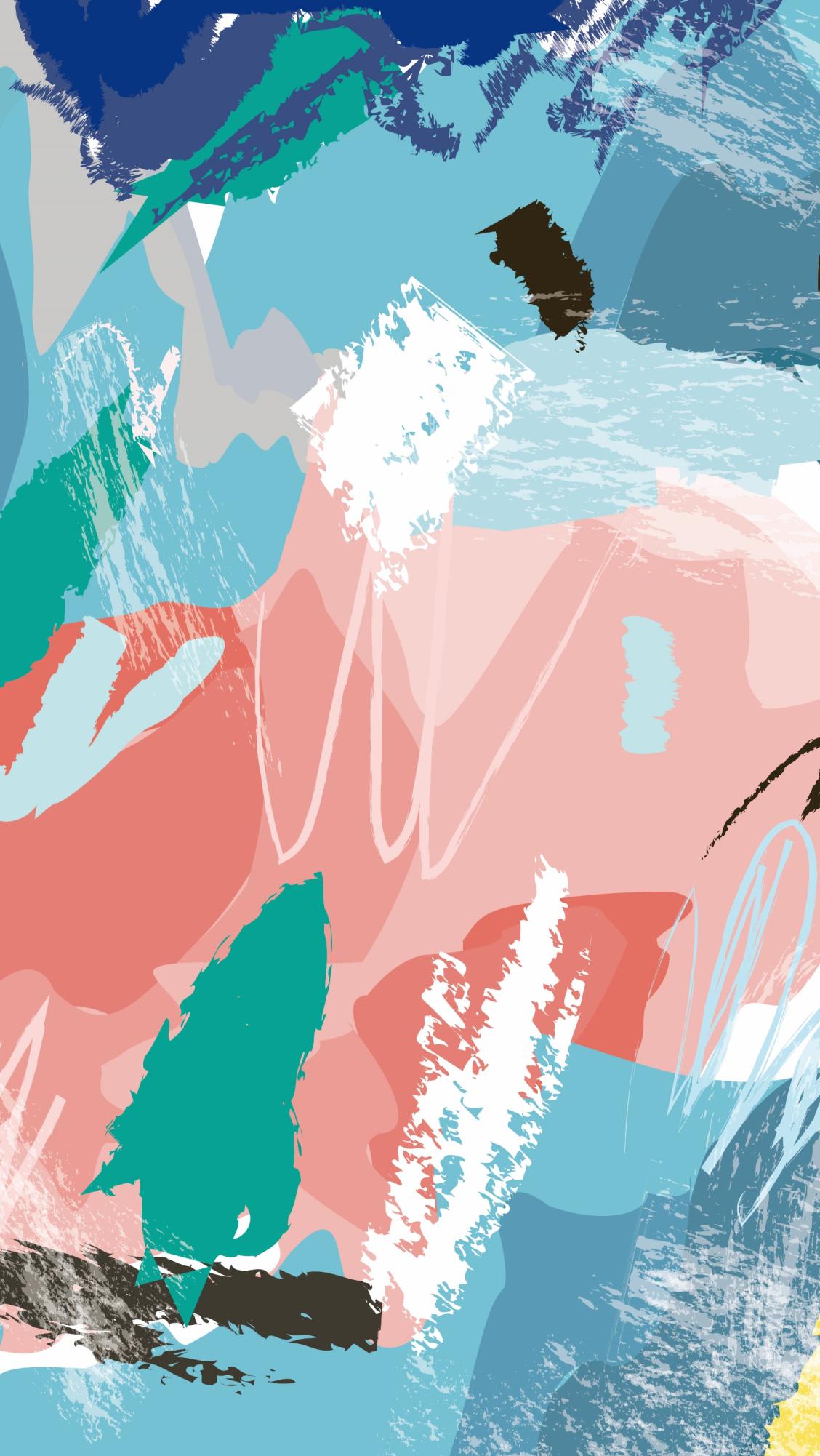 Text here
Text here
Text here
Text here
Copy paste fonts. Choose the only option to retain text.….
Copy paste fonts. Choose the only option to retain text.….
Copy paste fonts. Choose the only option to retain text.….
Copy paste fonts. Choose the only option to retain text.….
Text
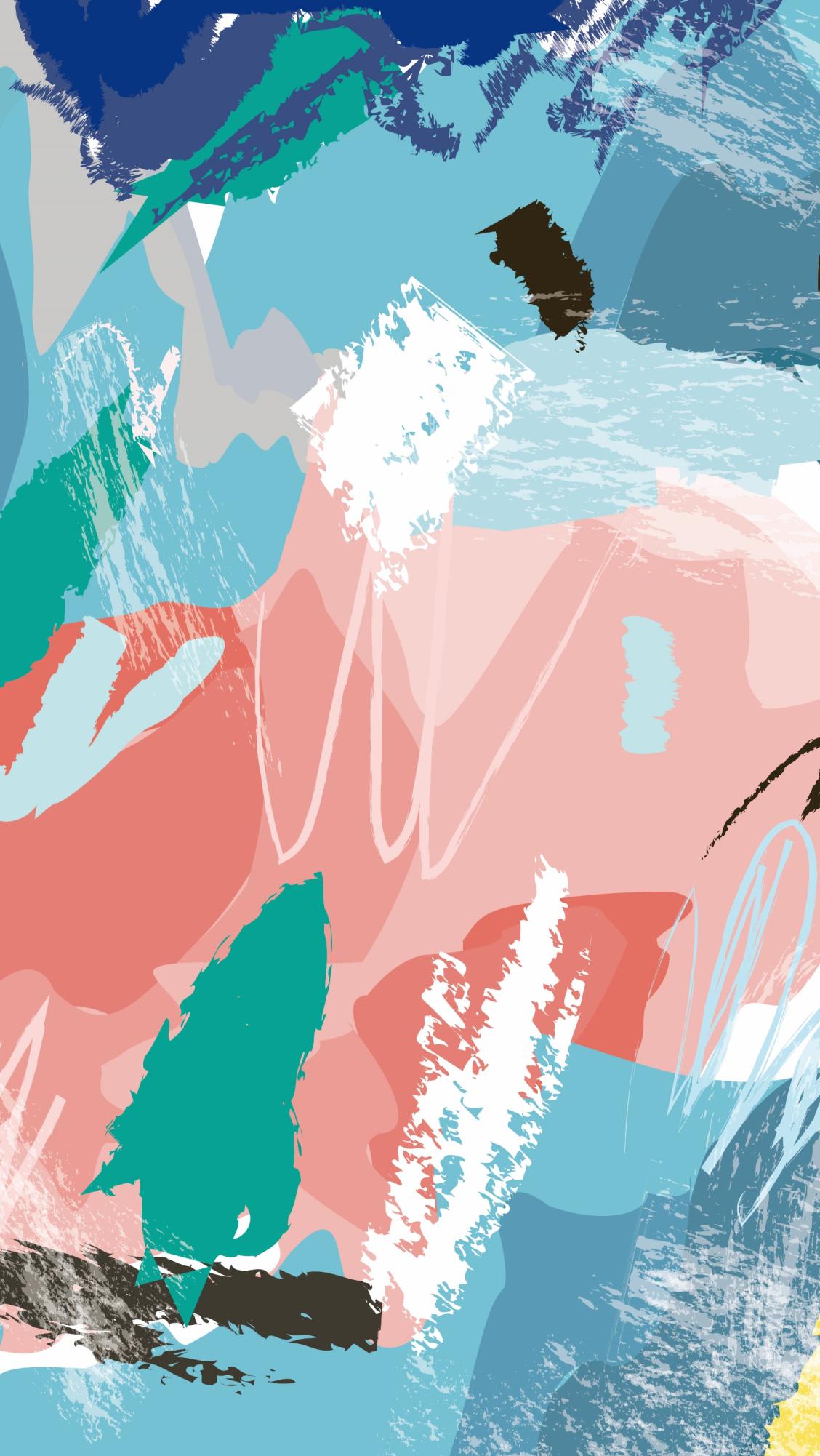 Text here
Copy paste fonts. Choose the only option to retain text.…..
Text here
Copy paste fonts. Choose the only option to retain text.…..
Text here
Copy paste fonts. Choose the only option to retain text.…..
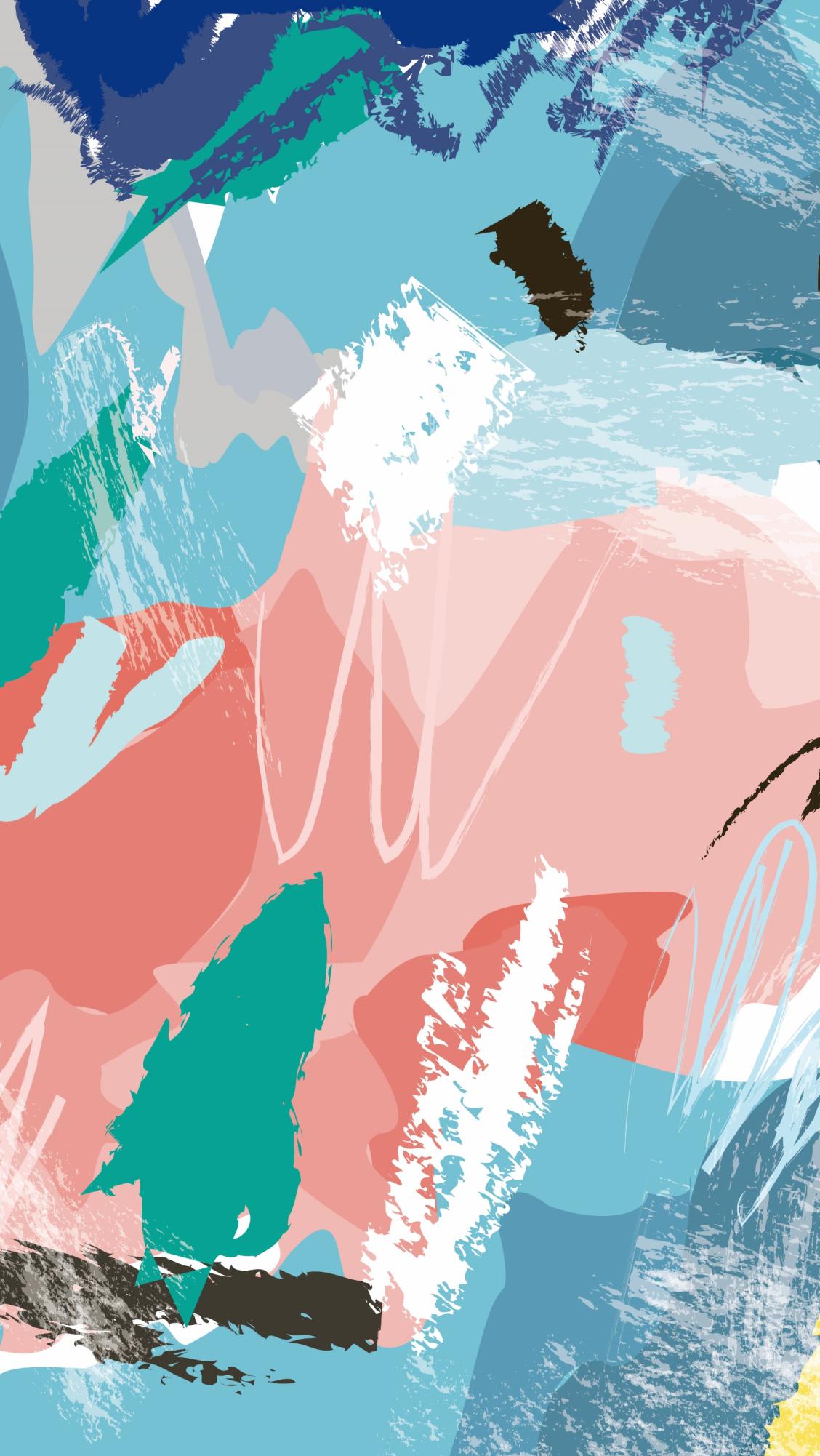 20XX
PART FOUR
Theme color makes PPT more convenient to change.
Adjust the spacing to adapt to Chinese
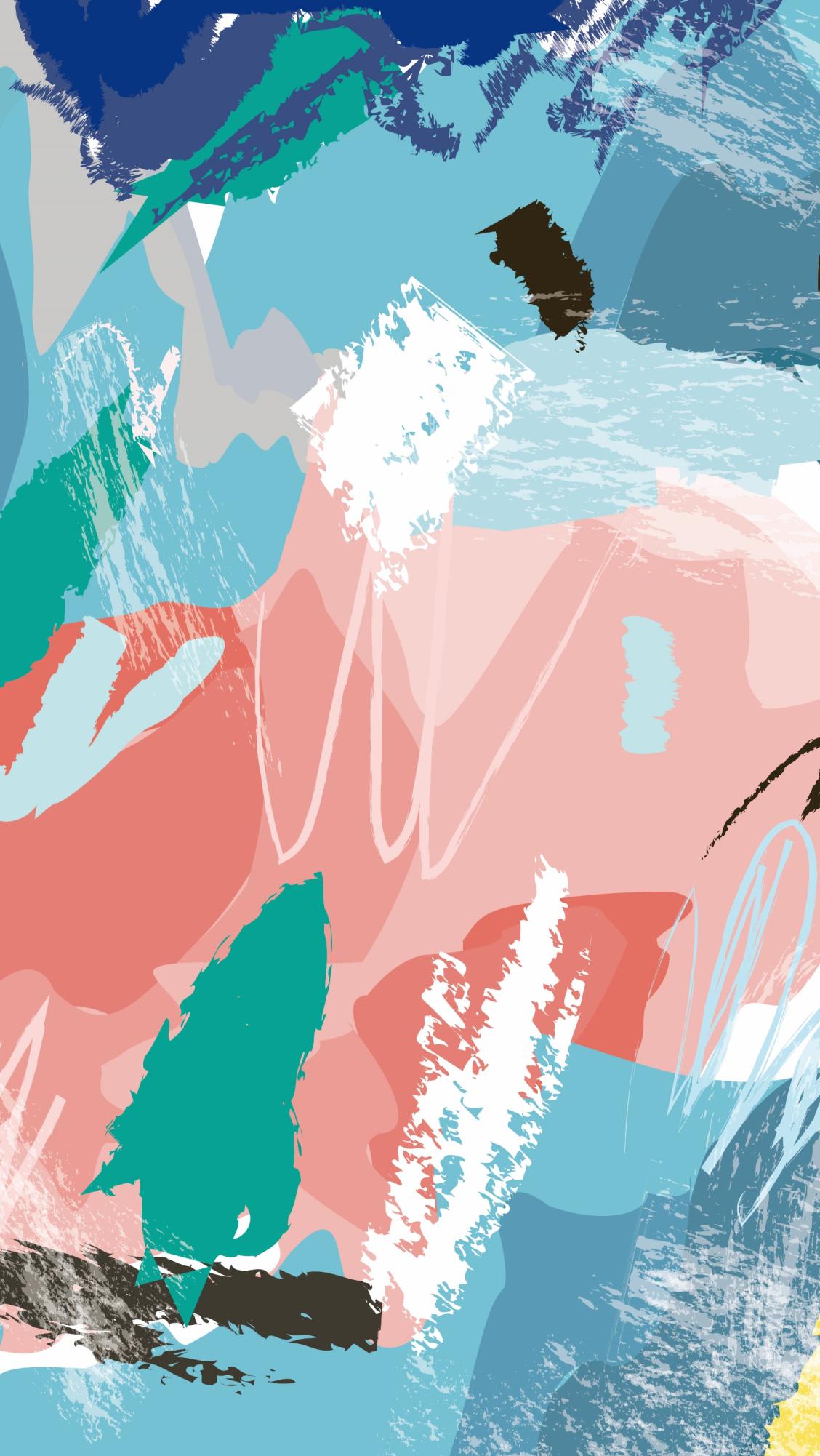 Text here
Text here
Copy paste fonts. Choose the only option to retain text.
…...
Copy paste fonts. Choose the only option to retain text.
…...
Text here
Text here
Copy paste fonts. Choose the only option to retain text.
…...
Text here
Copy paste fonts. Choose the only option to retain text.
…...
Text here
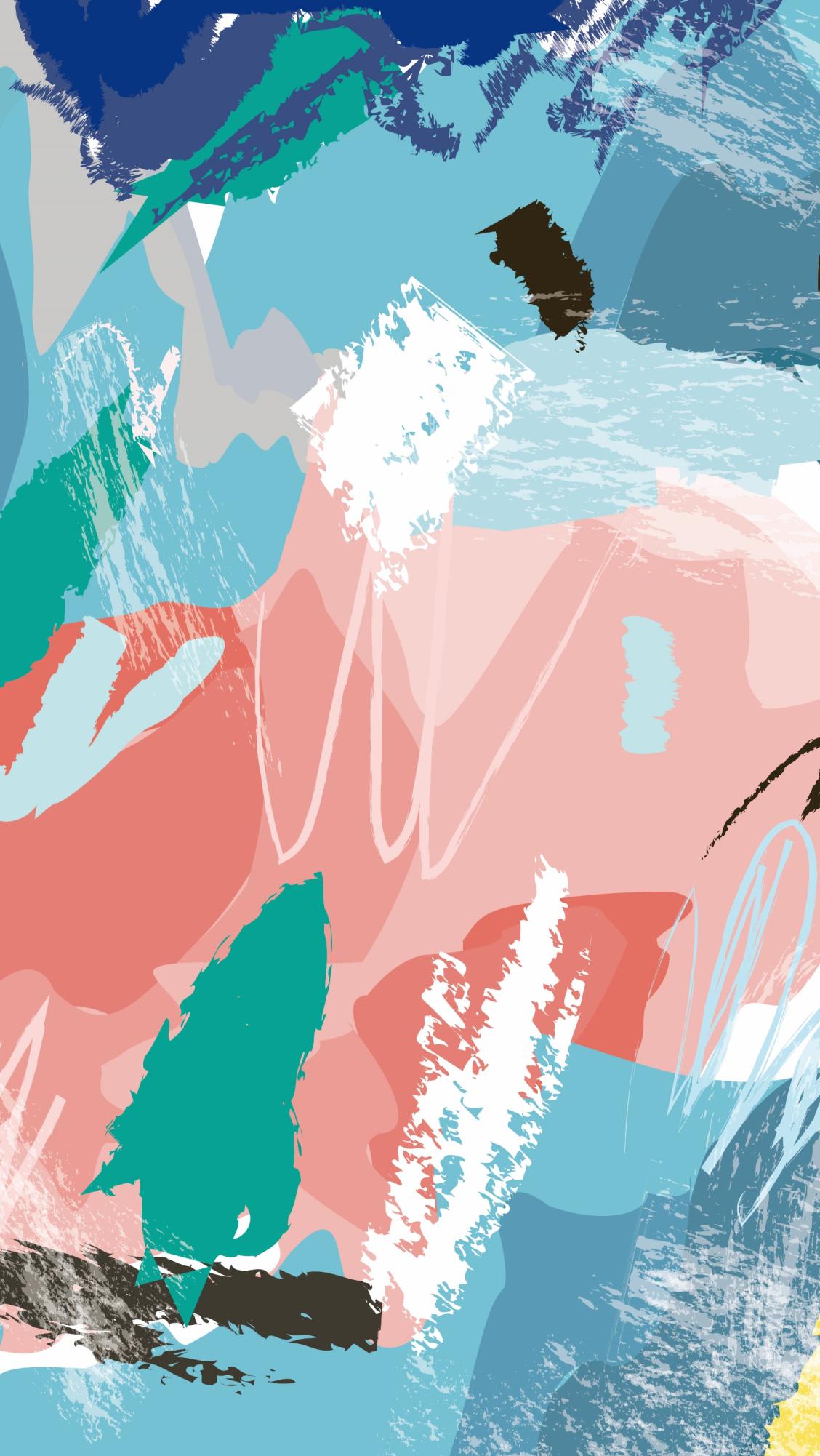 Text here
Copy paste fonts. Choose the only option to retain text.
… …
Text
Text here
Copy paste fonts. Choose the only option to retain text.
… …
Text
Text
Text here
Copy paste fonts. Choose the only option to retain text.
… …
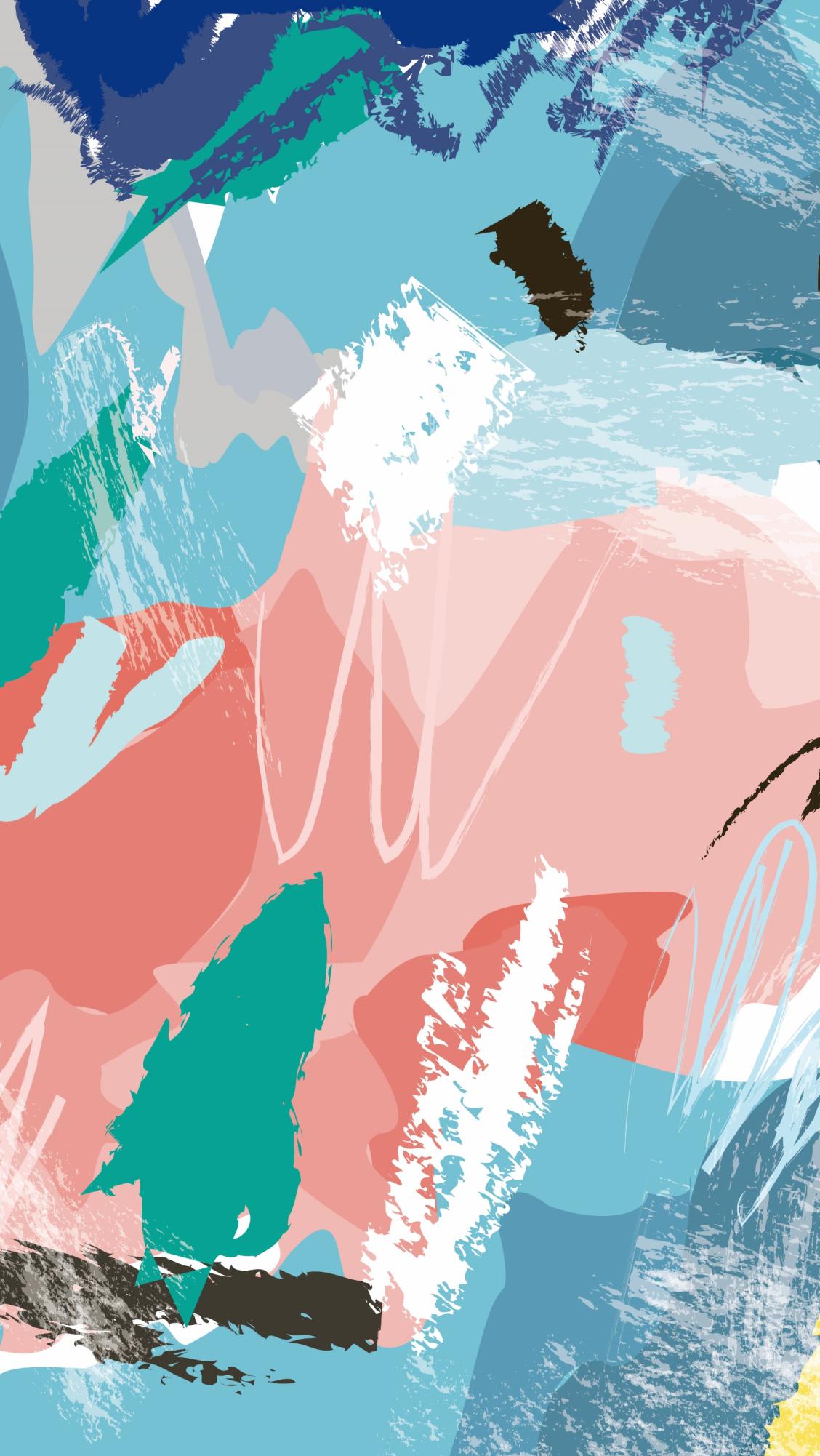 Unified fonts make reading more fluent.
1
4
Text here
Text here
Text here
Text here
Text here
Text here
Copy paste fonts. Choose the only option to retain text ……
Copy paste fonts. Choose the only option to retain text ……
Copy paste fonts. Choose the only option to retain text ……
Copy paste fonts. Choose the only option to retain text ……
Copy paste fonts. Choose the only option to retain text ……
Copy paste fonts. Choose the only option to retain text ……
2
5
3
6
Text
Text
Text
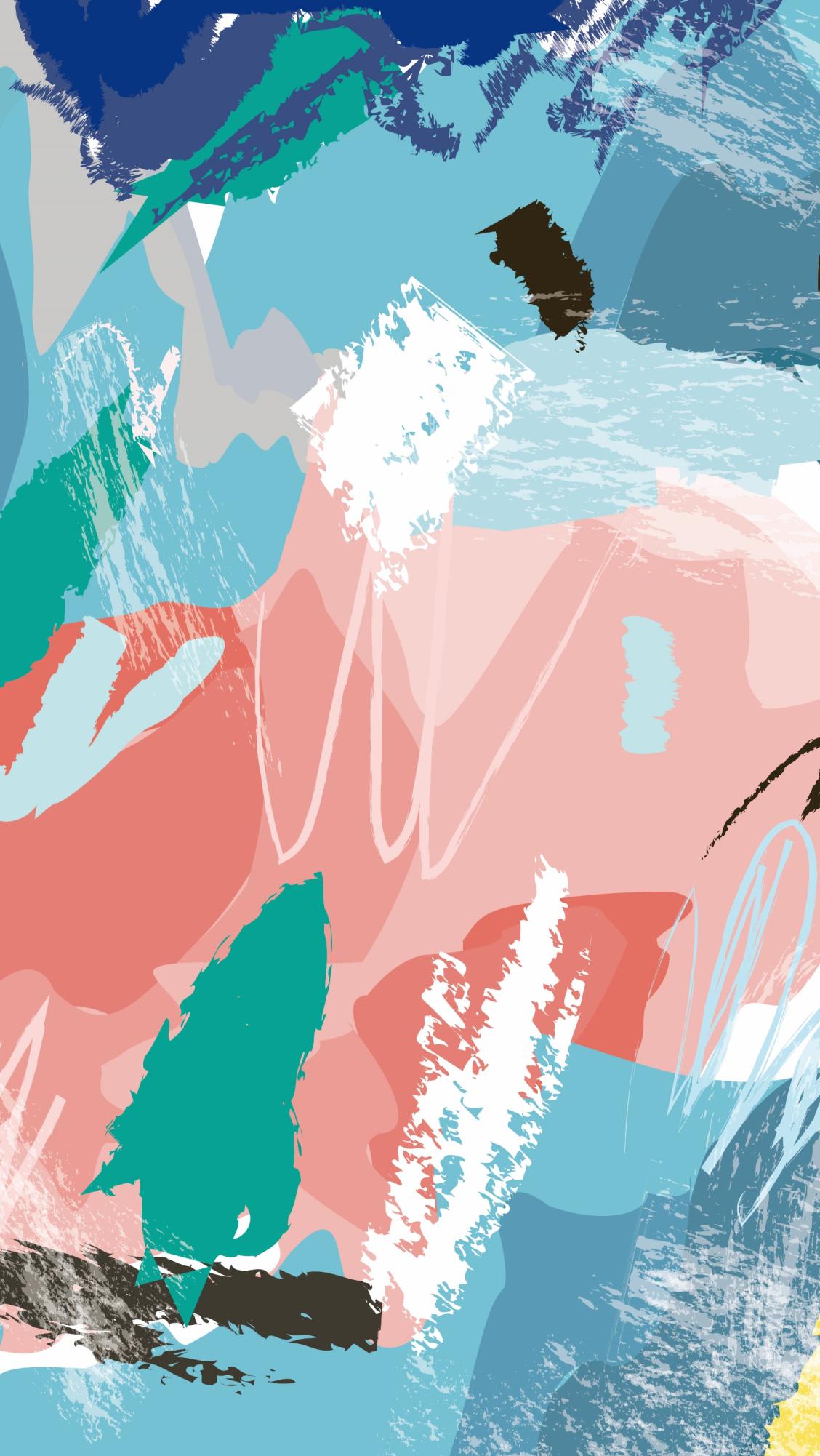 Unified fonts make reading
more fluent.
+40%
+35%
+35%
+30%
Text here
+20%
Copy paste fonts. Choose the only option to retain text.
……
2014
2015
2016
2020
202X
-10%
-25%
-10%
-25%
-9%
Text here
Copy paste fonts. Choose the only option to retain text.
……
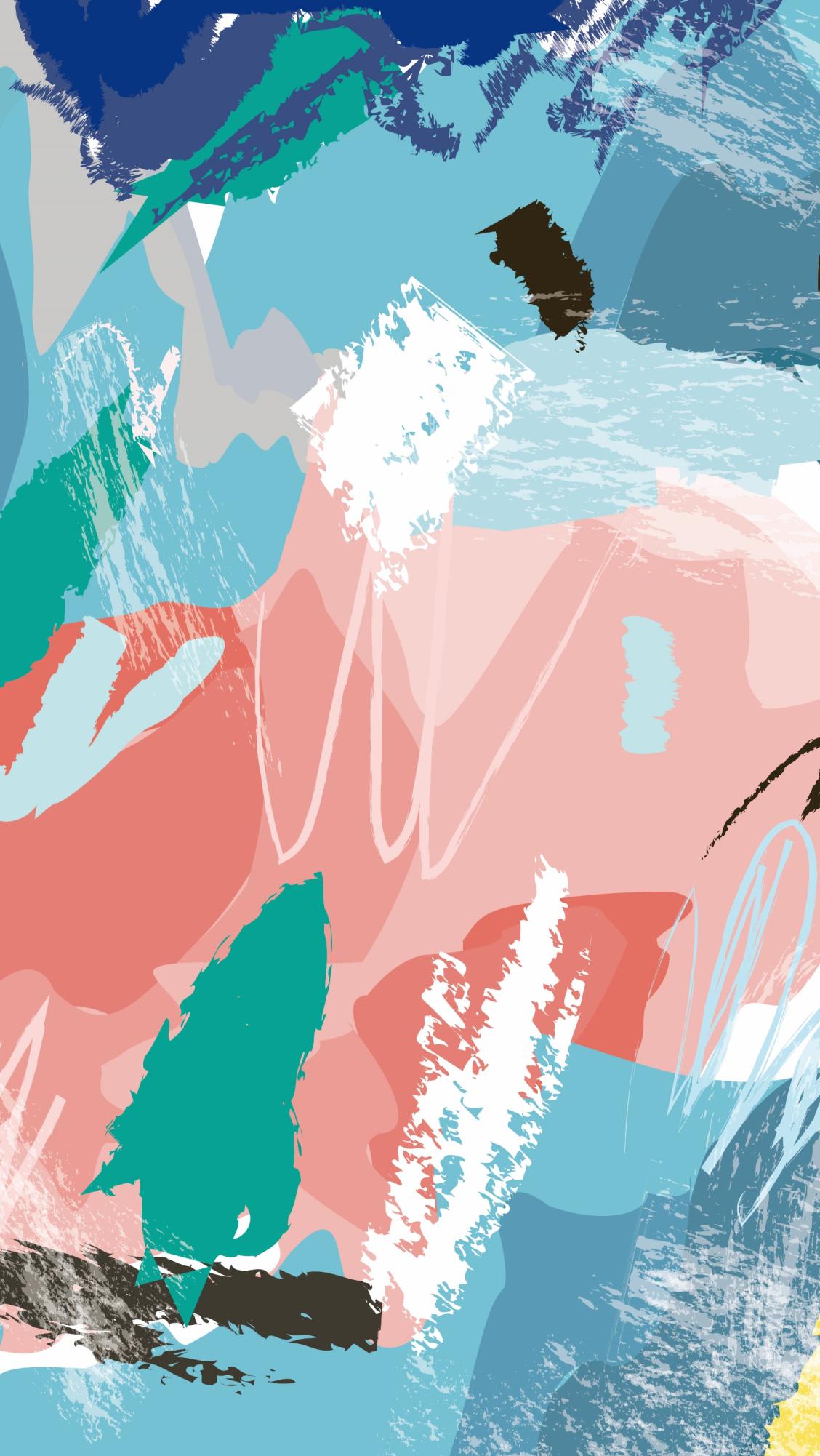 20XX
THANKS
Choose the only option to retain text.
不如遇见你